Kocourek ARTUŠ
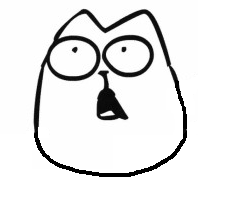 Scénář a animace Petr Kvíz
Nebylo by něco k jídlu?
Mám hlad!
Prosím!
Nebyla by větší?
To bude něco!
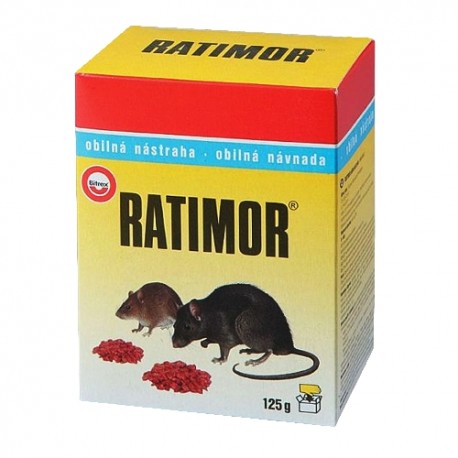 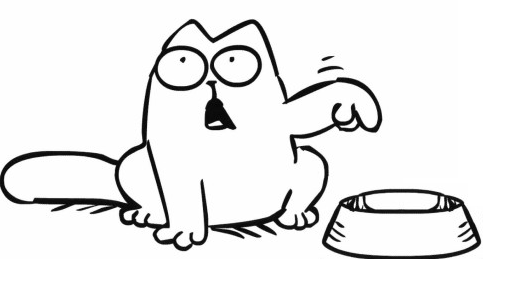 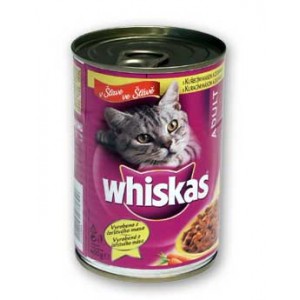 Jupíí
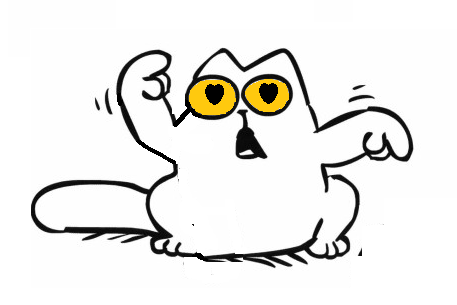 Kocourek se nažral k prasknutí…….
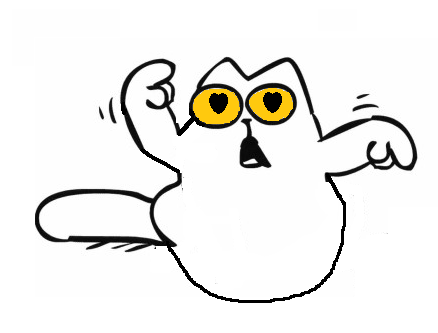 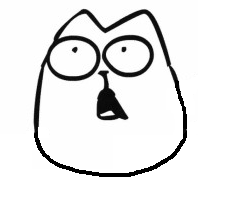 Všichni                 doporučují:
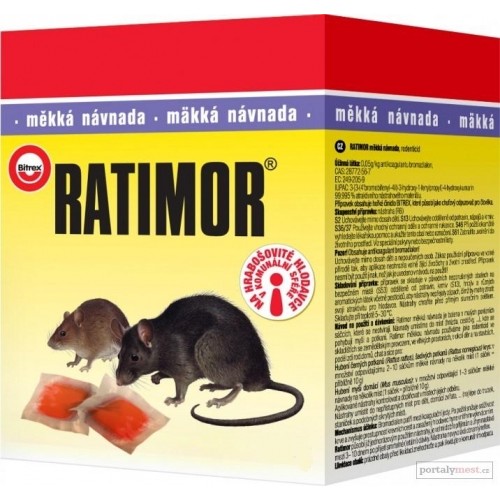 Konec!